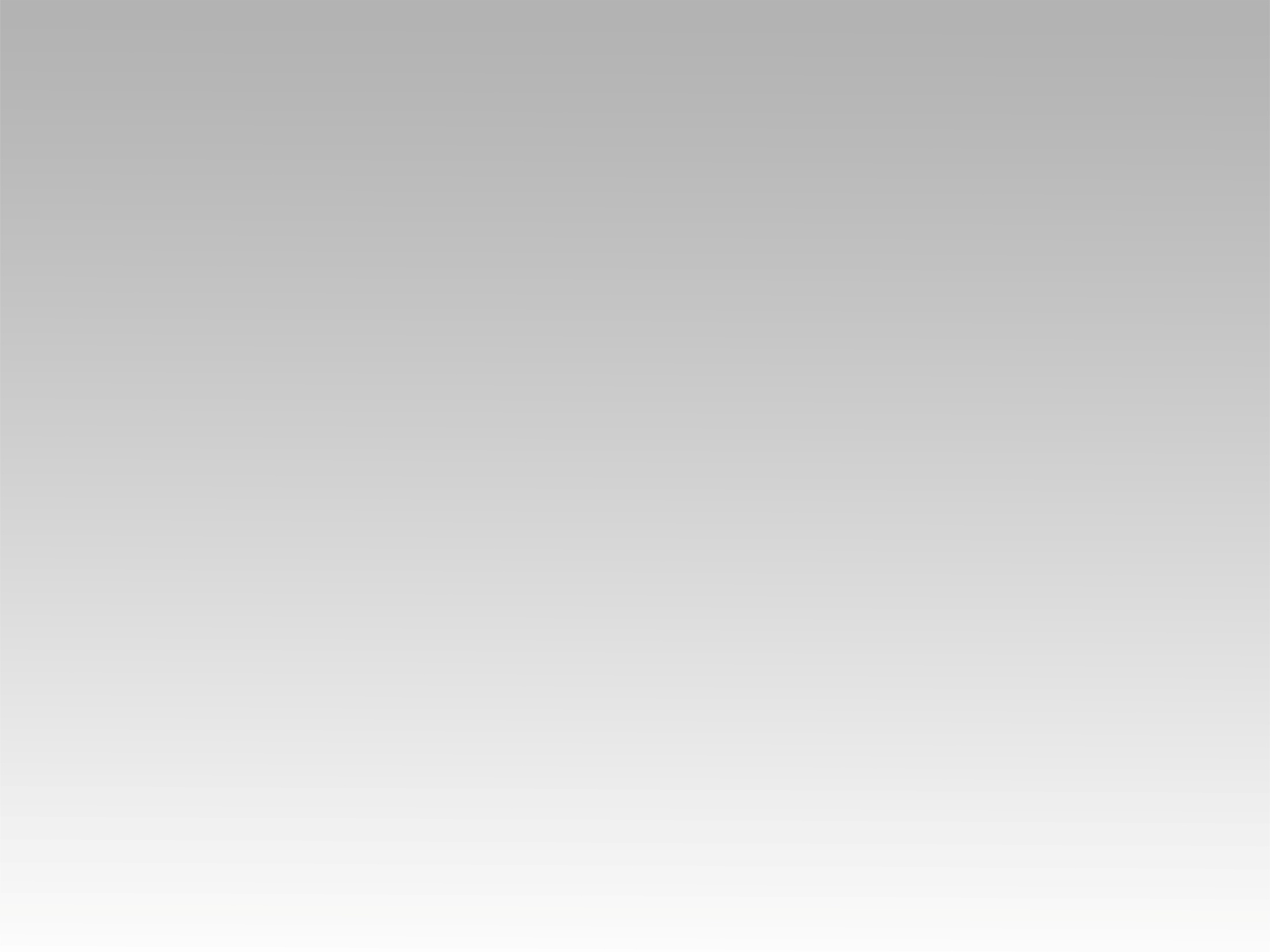 ترنيـمــة
أرفع قرابيني
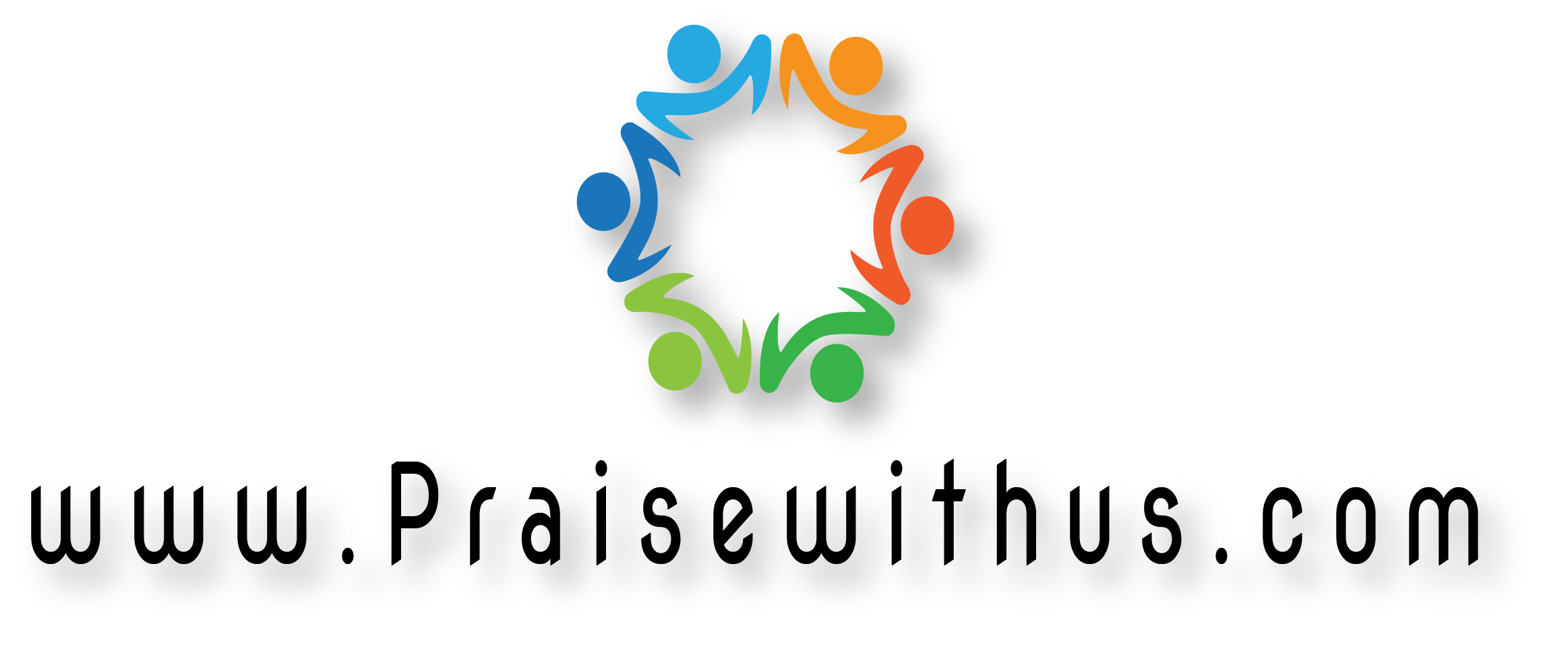 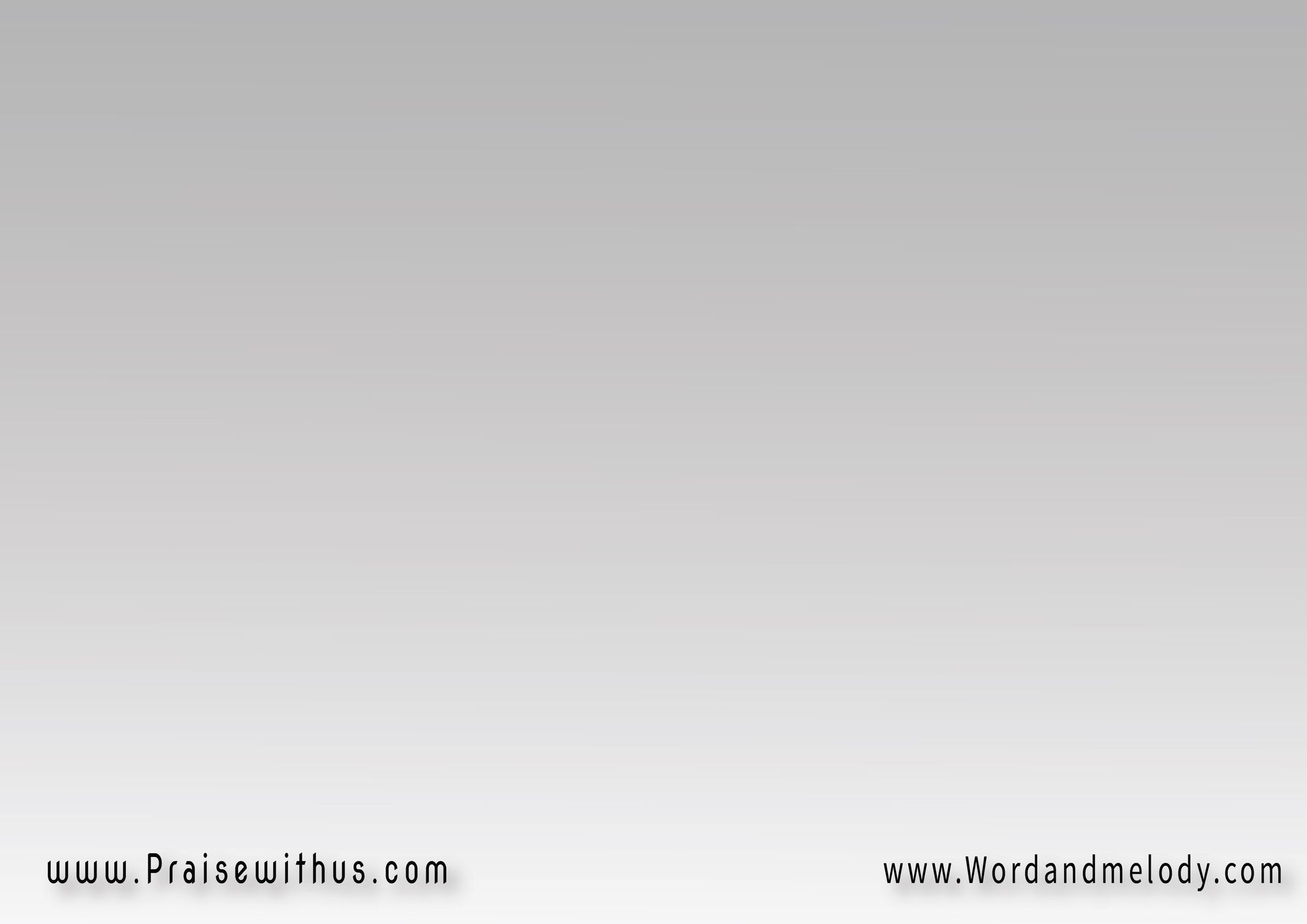 1- أرفع قرابيني
 وانحني بجبيني 
 يا من تحييني 
 هللويا ليسوع
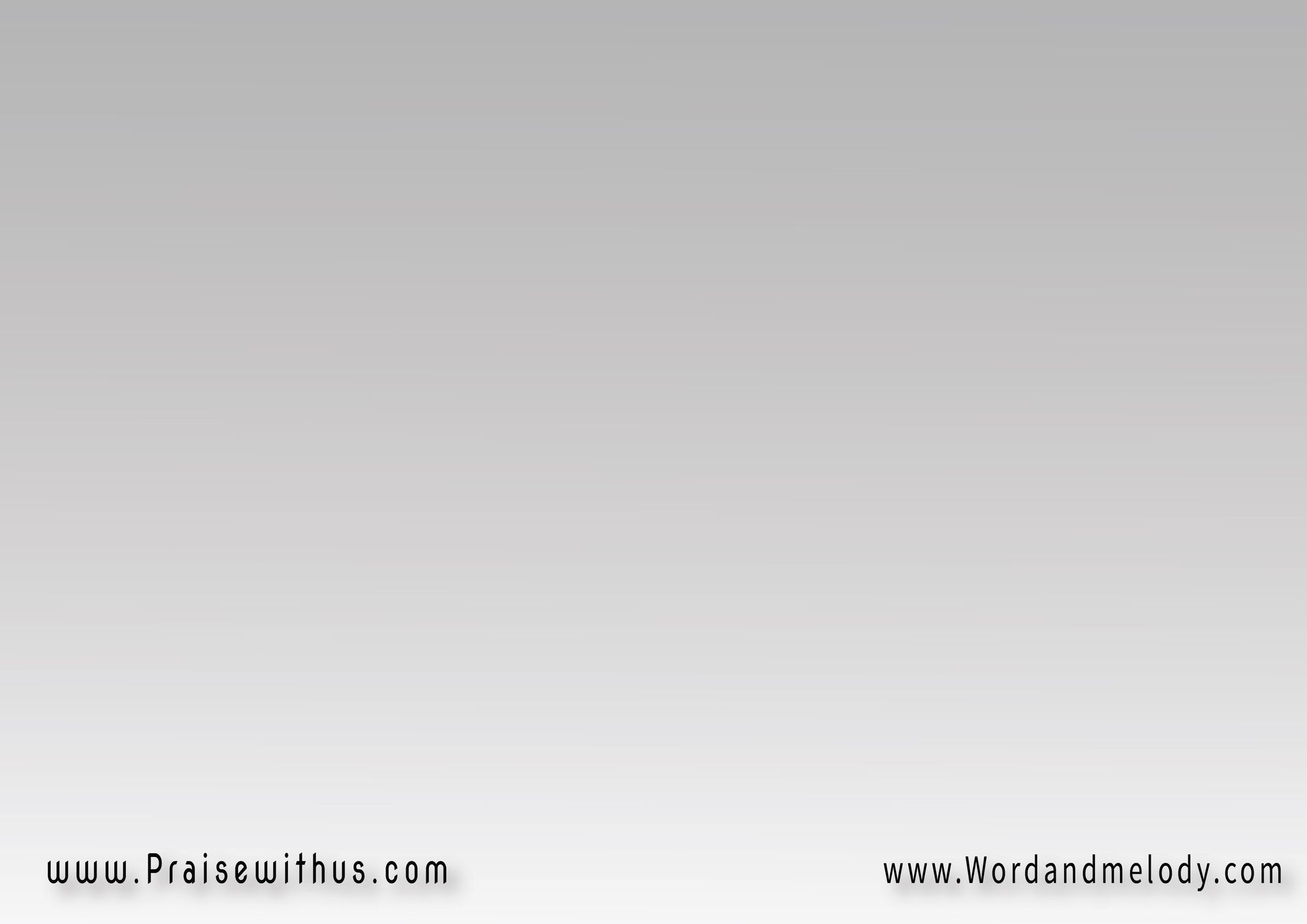 2- أنا لحبيبي 
 وحبيبي ليَّ 
 هذا خليلي 
 هللويا ليسوع
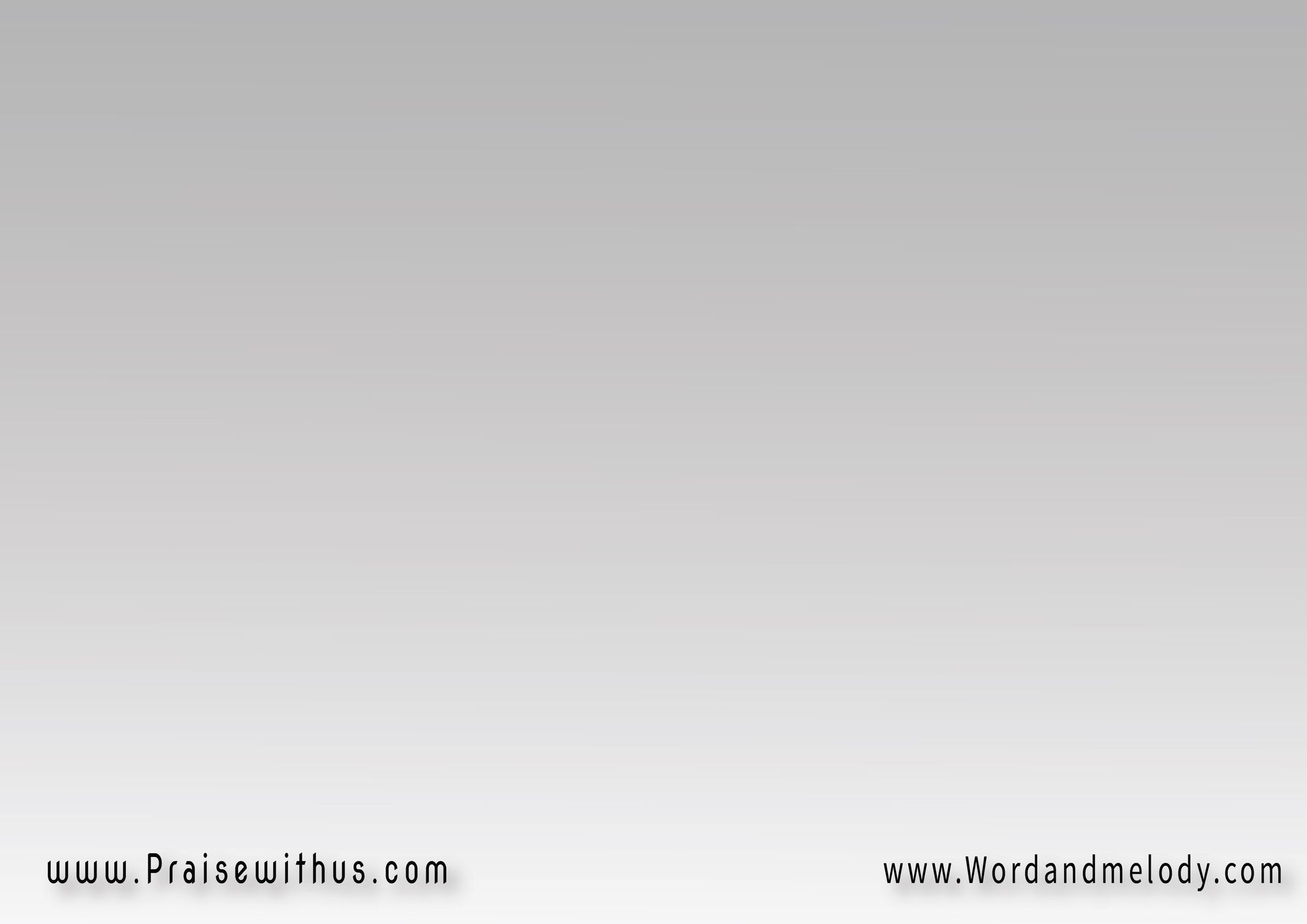 3- عطر العطور 
 صعد كبخور 
 من أم النور 
 هللويا ليسوع
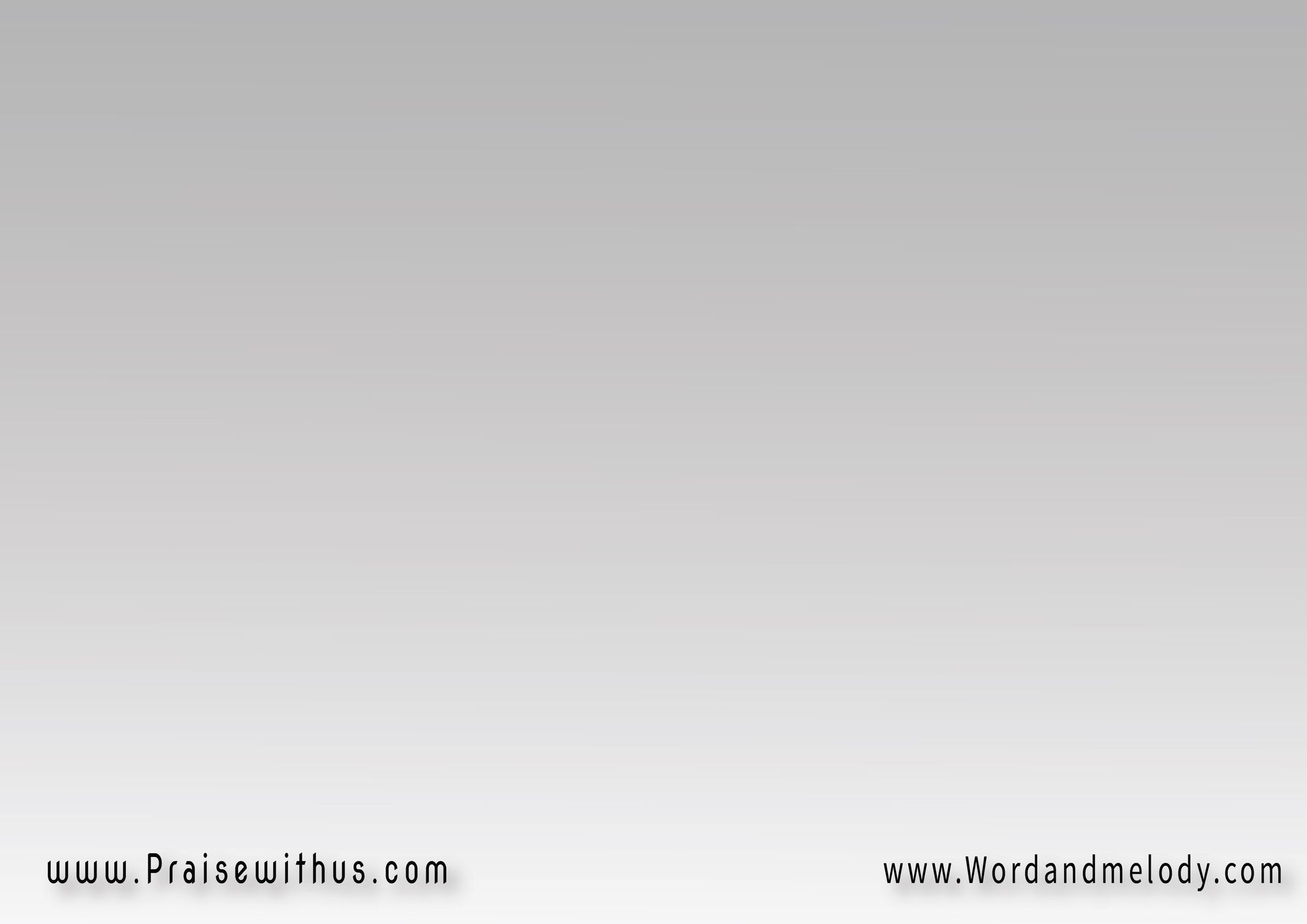 4- نور قلبي 
 وإنجيله سار بي 
 لمحبة ربي 
 هللويا ليسوع
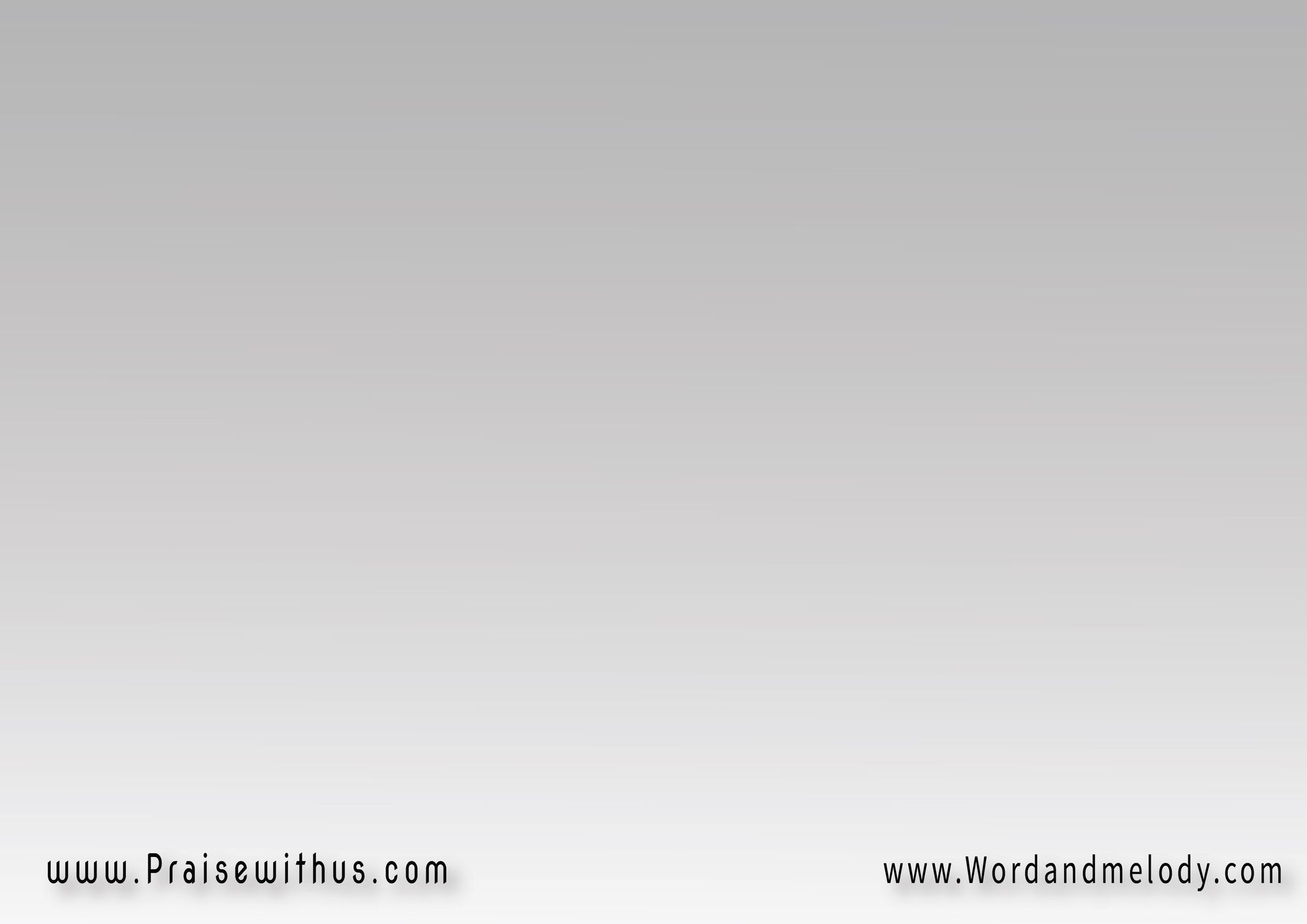 5- يوم قلت اختاره 
رمالي ناره 
وشيء من أسراره 
 هللويا ليسوع
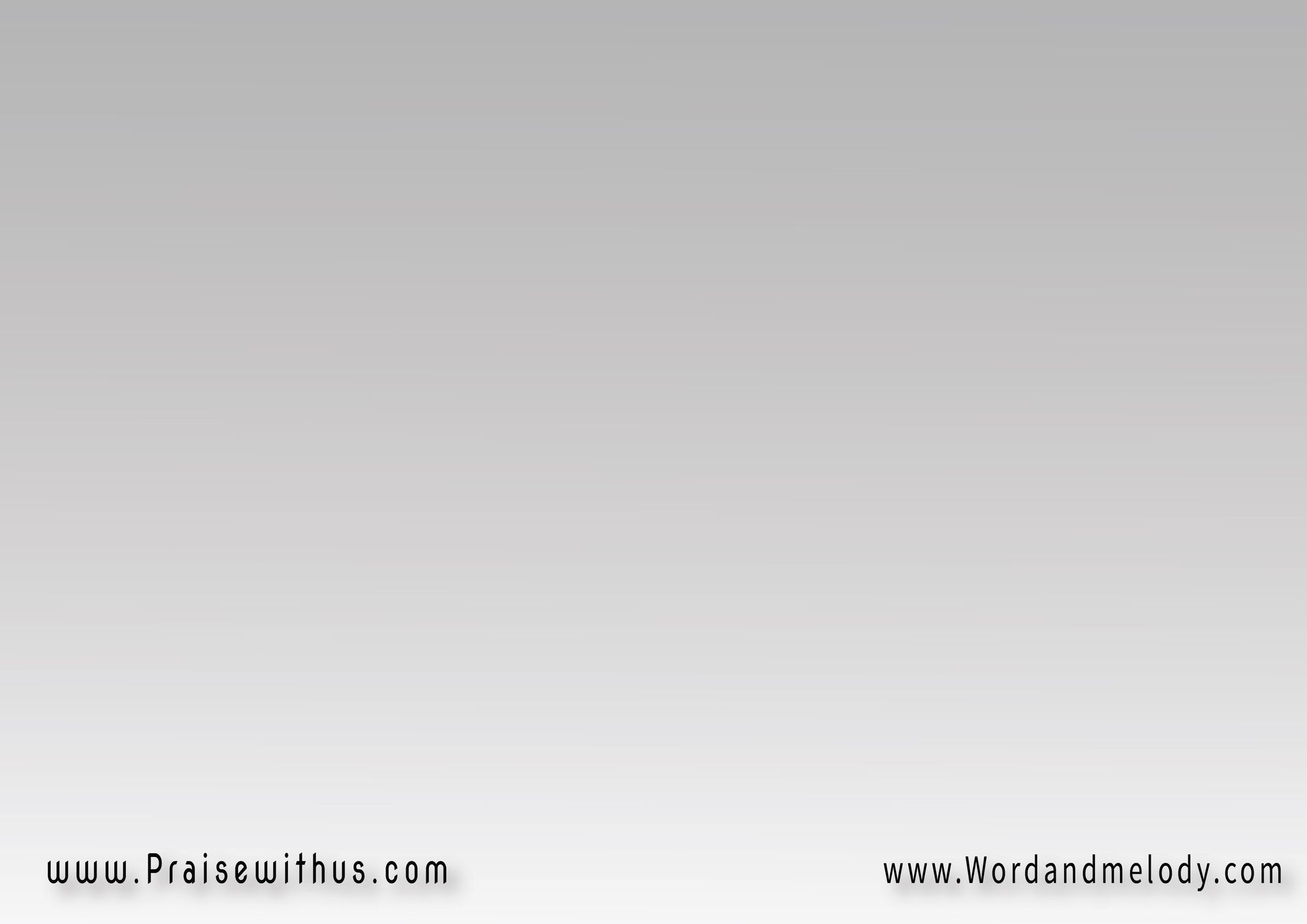 6- جابني لأبي 
 واحتفل بي 
 سيدي وربي 
 هللويا يسوع
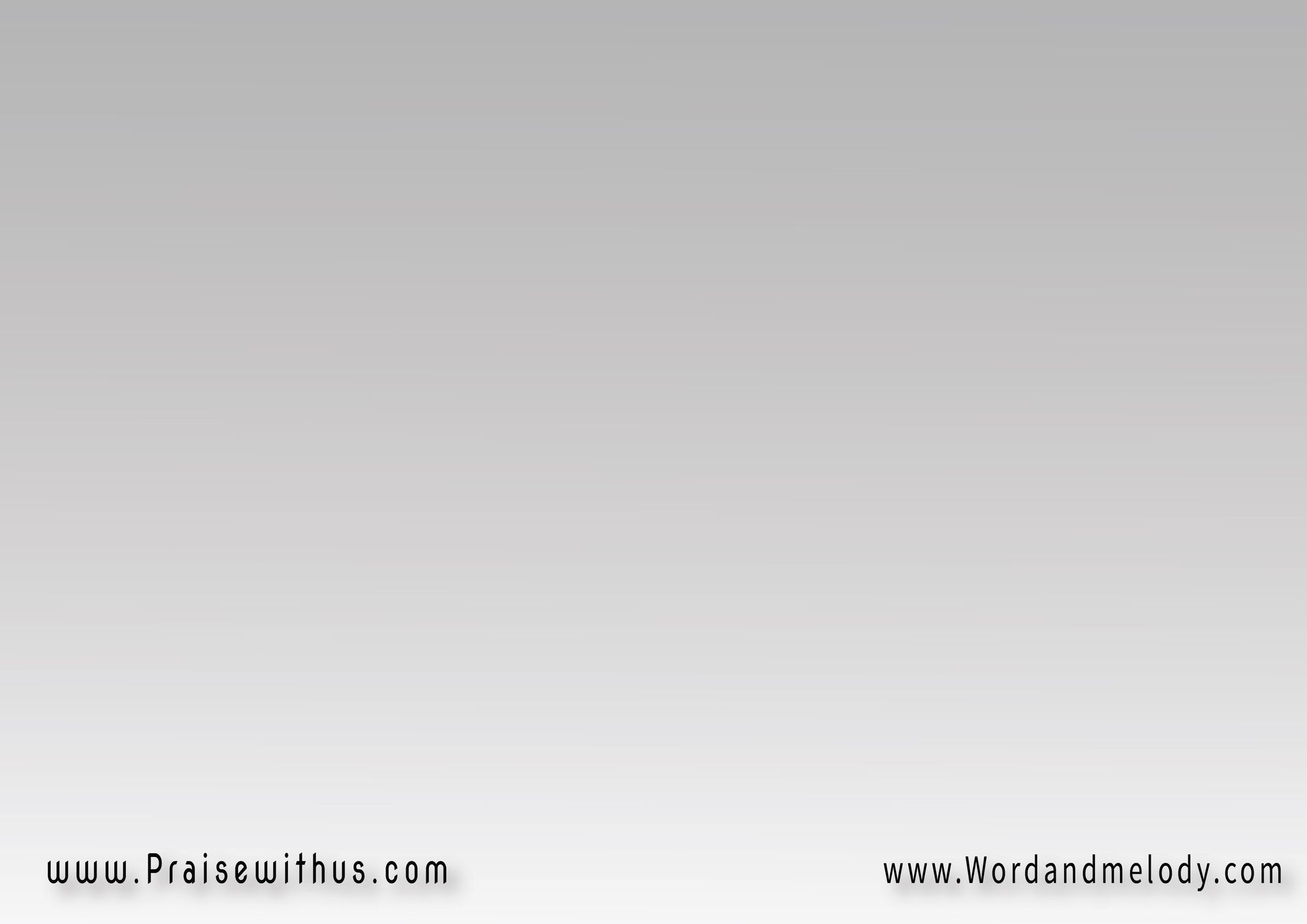 7- عرفت مسيحي 
وبديت تسبيحي
له كل مديحي 
 هللويا ليسوع
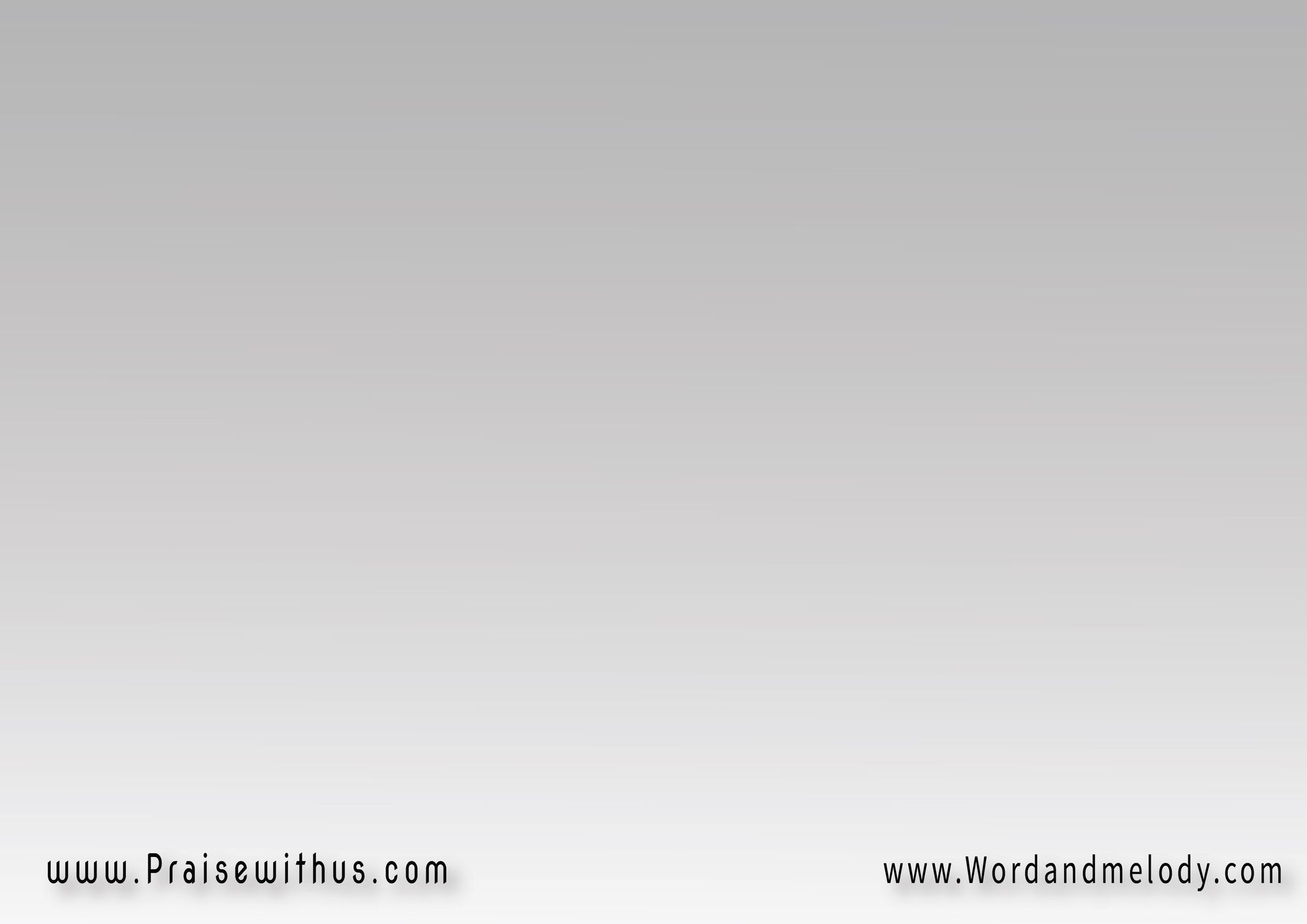 8- أنا باشهد له 
 وأشهد لجمايله 
 وانشد بفضايله 
 هللويا ليسوع
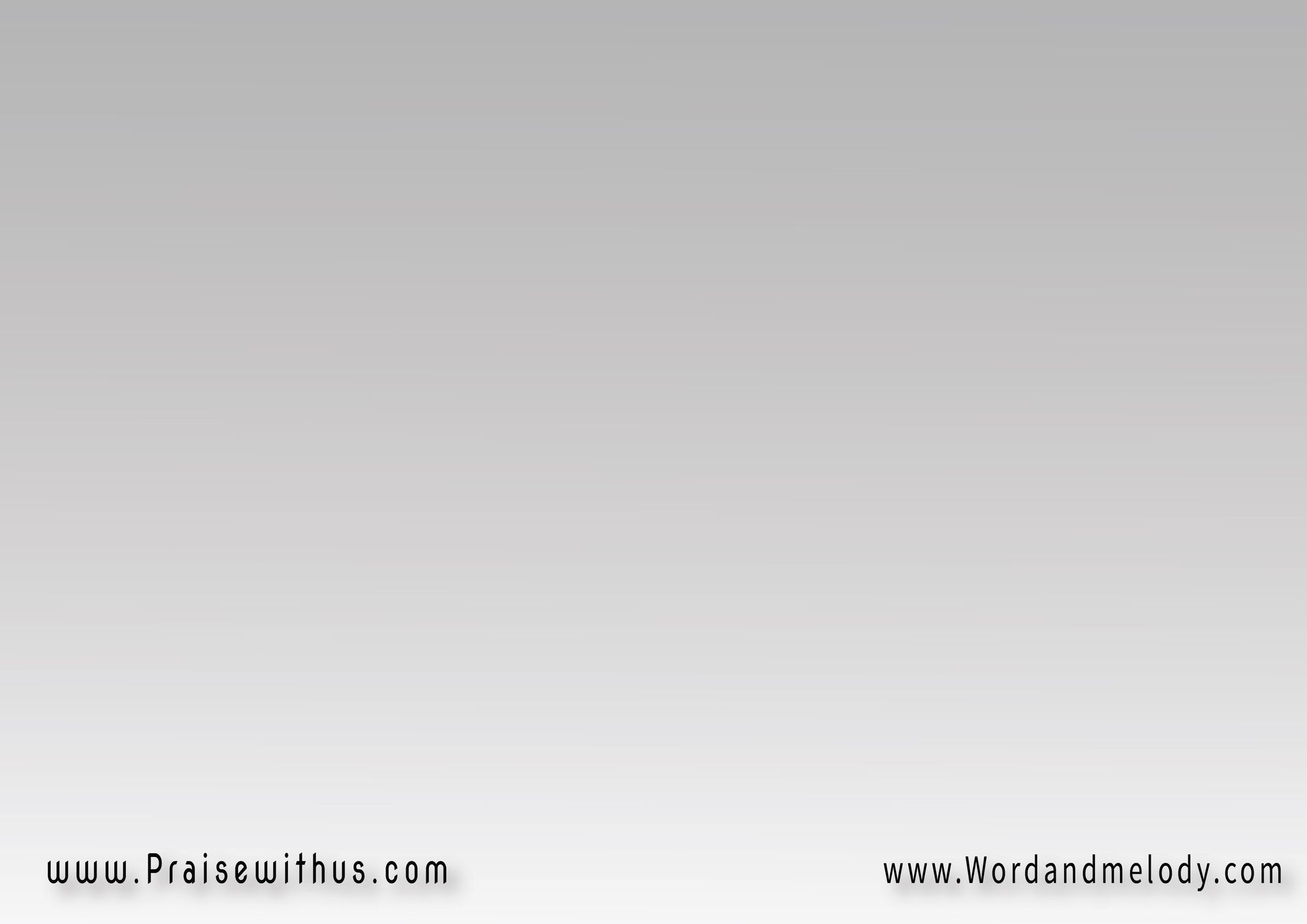 9- سأغني 
 لمن احتضنني 
 وحبه انتشلني 
 هللويا ليسوع
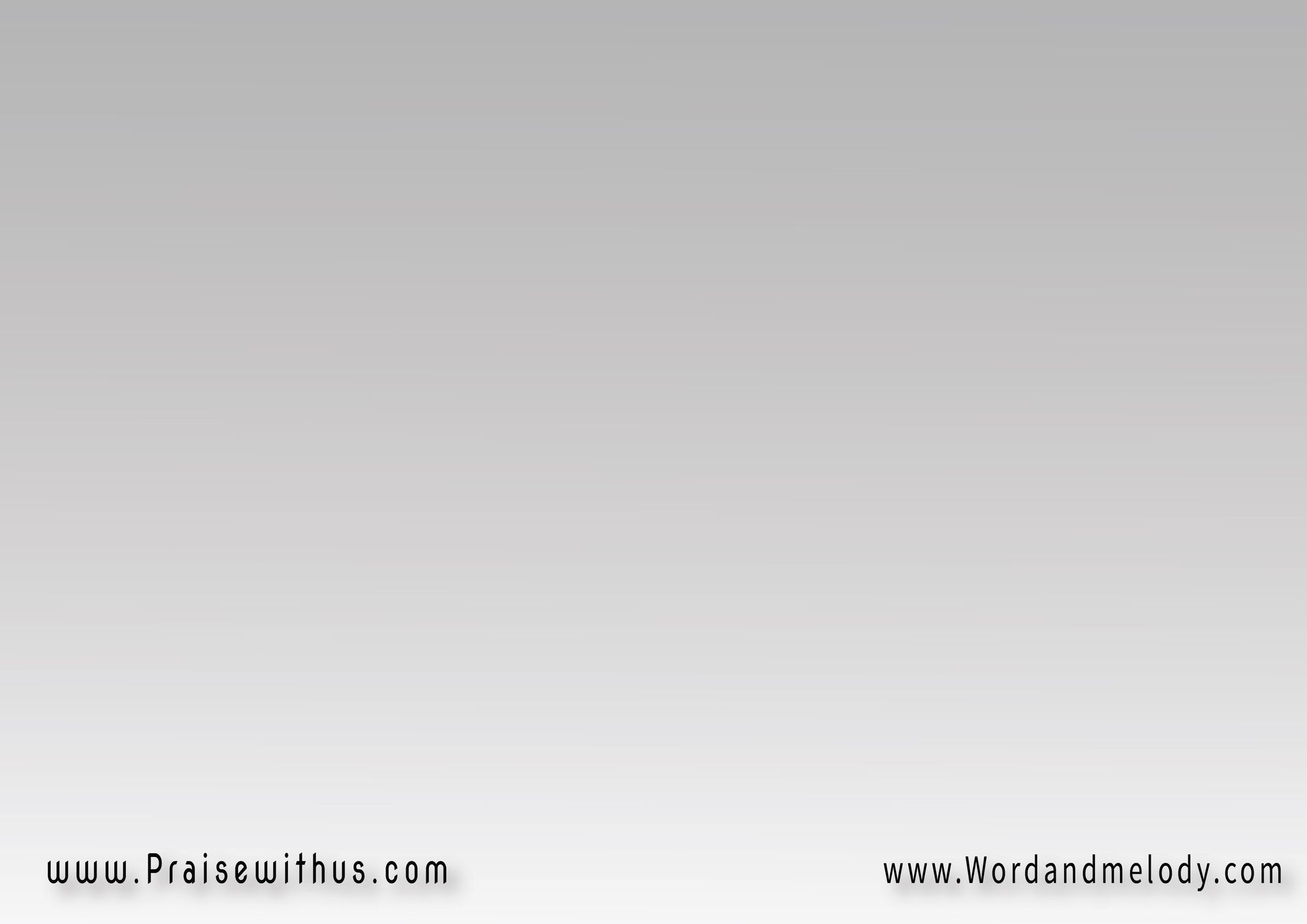 10- دعاني لمجده 
 أسجد له وحده 
 أنا ابن لكن عبده 
 هللويا ليسوع
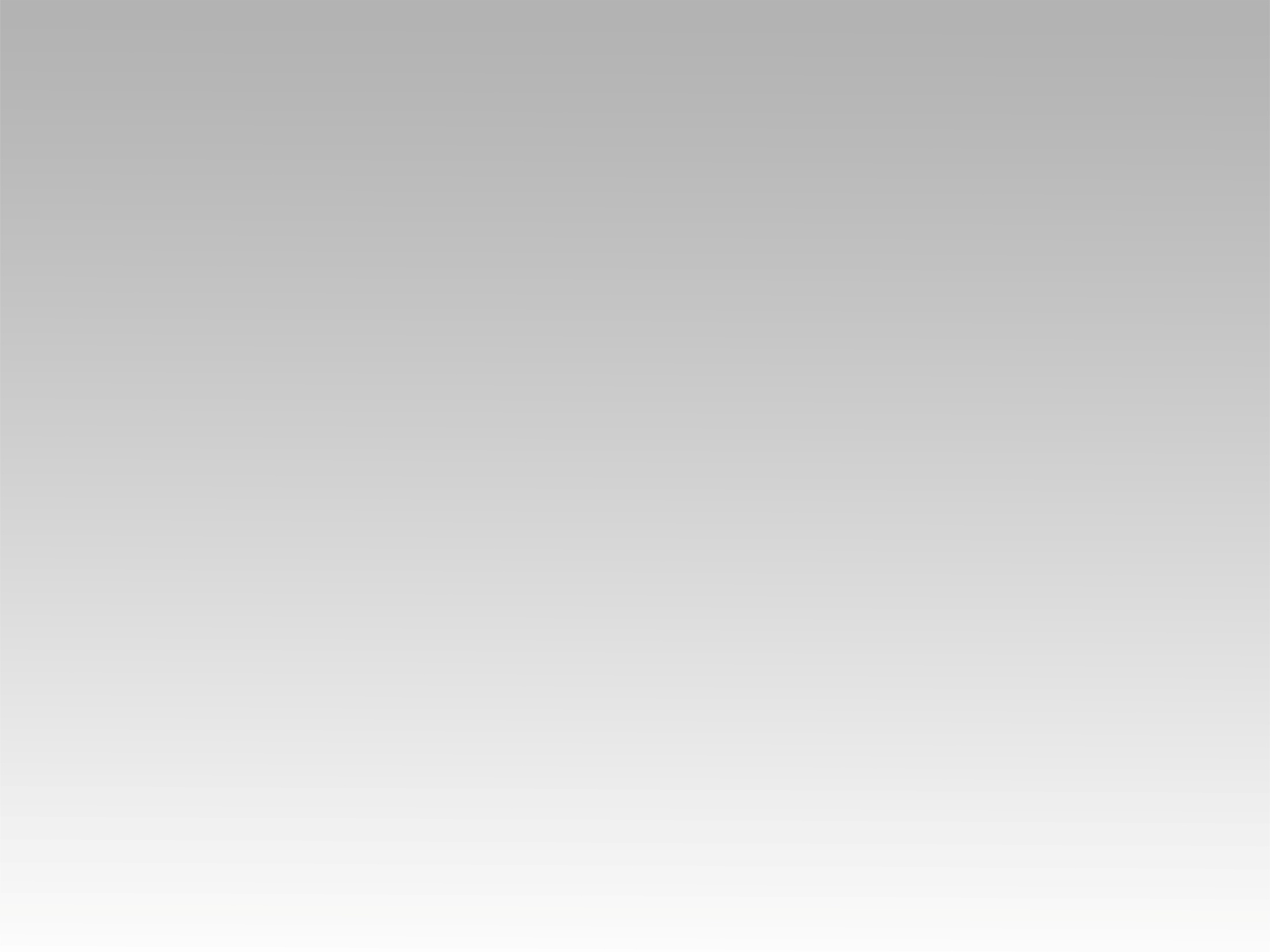 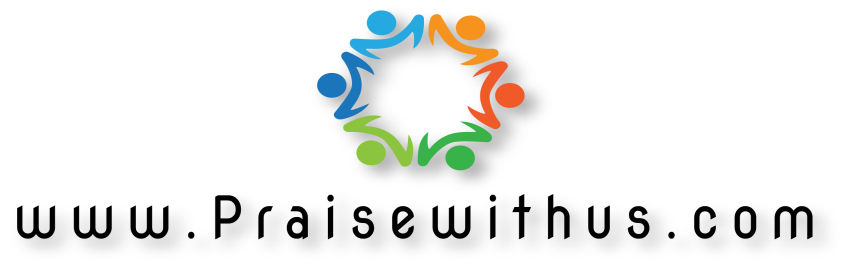